Eller også er det lyv!
Tekst: Finn Jørgensen
1 af 4
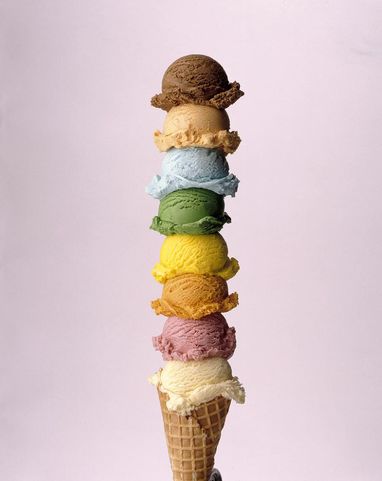 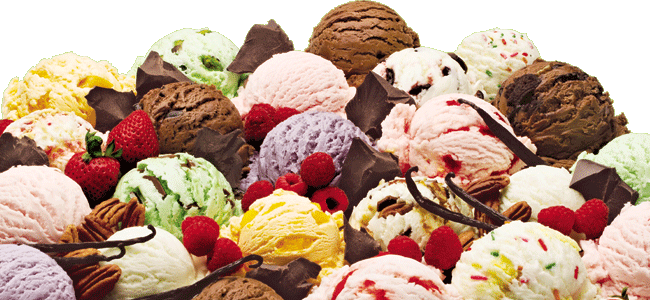 1.    Højt mod nord
       Theodor
       Sidder glad ved det kolde bord
       Spiser let, som en mis
       fjorten bjerge af is
          :/: Der er fire verdenshjørner
          eller også er der syv
          Det er sandt hvad jeg fortæller
          eller også er det lyv :/:
2 af 4
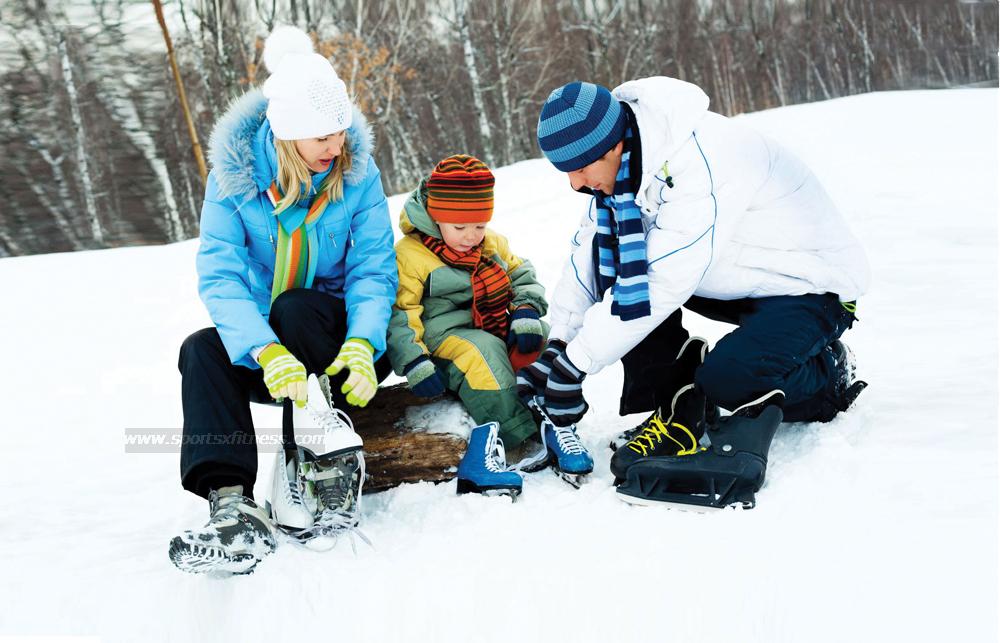 2.    Når i øst
       folk får lyst
       til at synge når det er høst,
       er det svært, for de må
       først ta' skøjterne på
          :/: Der er fire verdenshjørner
          eller også er der syv
          Det er sandt hvad jeg fortæller
          eller også er det lyv :/:
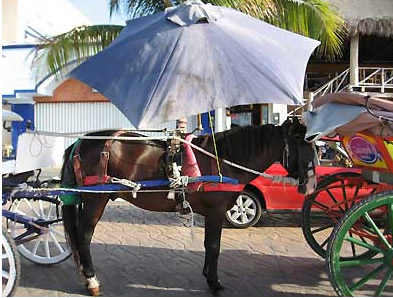 3 af 4
3.    Og i vest
       går en hest
       som er bange for regn og blæst 
       køber, når den ser sky'r
       fire blå paraply'r
          :/: Der er fire verdenshjørner
          eller også er der syv
          Det er sandt hvad jeg fortæller
          eller også er det lyv :/:
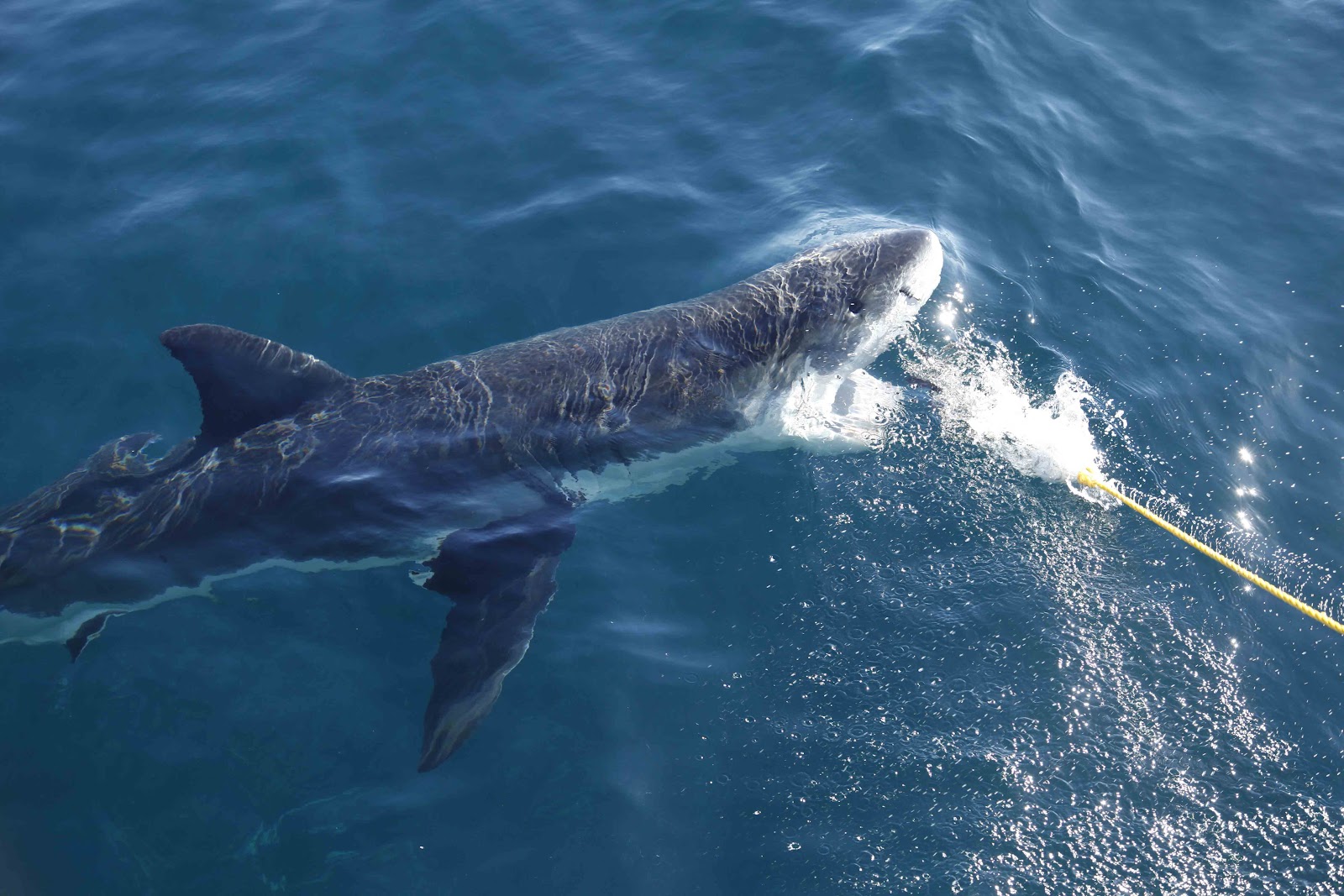 4 af 4
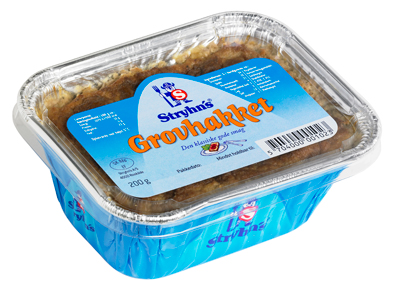 4.    Langt mod syd
       med sit spyd
       Tanga - stille og ud'n en lyd -
       dræber en ternet haj
       og en leverpostej
          :/: Der er fire verdenshjørner
          eller også er der syv
          Det er sandt hvad jeg fortæller
          eller også er det lyv :/: